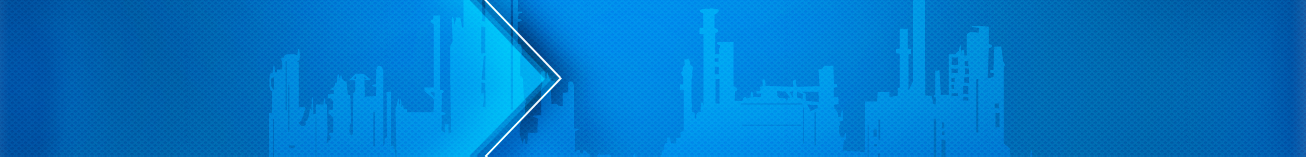 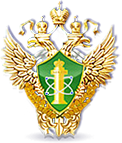 Центральное управление 
Федеральной службы по экологическому, технологическому и атомному надзору
Доклад
Центрального управления  Ростехнадзора

«Изменения действующего законодательства в области безопасности в 2024 году и в I квартале 2025 года»
2025 год
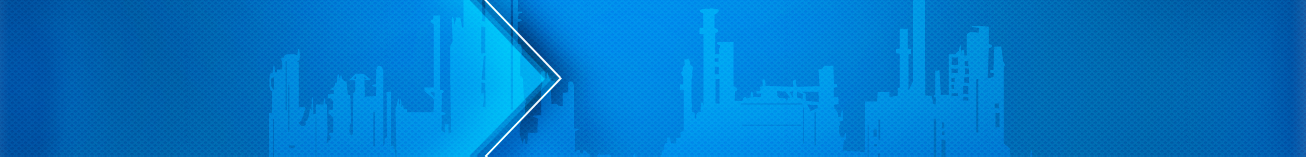 Федеральный закон от 25 декабря 2023 г. № 637-ФЗ
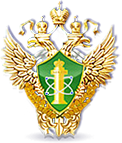 Центральное управление 
Федеральной службы по экологическому, технологическому и атомному надзору
Федеральным законом № 637-ФЗ внесены изменения в:
Федеральный закон от 21 июля 1997 г. № 116-ФЗ «О промышленной безопасности опасных производственных объектов»
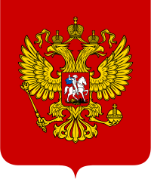 Федеральный закон от 4 мая 2011 г. № 99-ФЗ «О лицензировании отдельных видов деятельности»
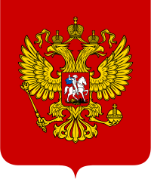 2
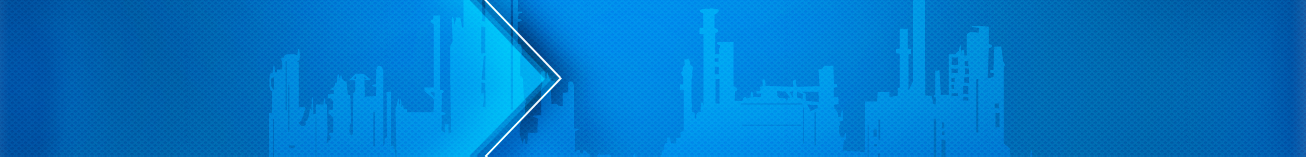 Федеральный закон от 14 ноября 2023 г. № 534-ФЗ, 
Федеральный закон от 8 августа 2024 г. № 295-ФЗ
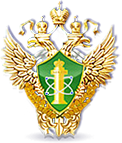 Центральное управление 
Федеральной службы по экологическому, технологическому и атомному надзору
С 1 января 2024 г. в соответствии Федеральным законом № 534-ФЗ 
декларации промышленной безопасности могут быть разработаны по инициативе организации, которая эксплуатирует ОПО III и IV классов опасности
При определении класса опасности можно не суммировать количество опасных веществ, если в соответствии с прошедшей экспертизу декларацией промышленной безопасности зона вероятного поражения при аварии на ОПО не затрагивает соседний объект

Добавлены особенности определения классов опасности для объектов трубопроводного транспорта

Перерегистрация ОПО, зарегистрированных до вступления в силу новых правил, происходит по заявлению эксплуатирующих организаций
С 1 марта 2025 г. вступил в силу Федеральный закон № 295-ФЗ сокращающий сроки оказания государственных услуг по внесению заключений ЭПБ и деклараций промышленной безопасности в соответствующие реестры
3
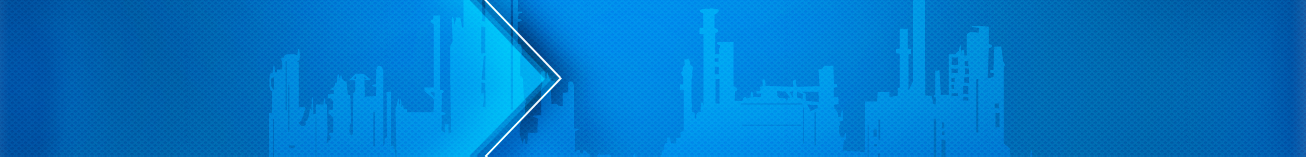 постановление Правительства Российской Федерации от 9 августа 2024 г. № 1067
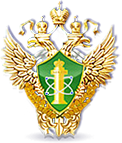 Центральное управление 
Федеральной службы по экологическому, технологическому и атомному надзору
17 августа 2024 г. вступило в силу постановление Правительства РФ № 1067
приложение № 4 к постановлению Правительства РФ № 353 «Об особенностях разрешительной деятельности в Российской Федерации»  дополнено пунктом 15, согласно которому установлено, что в период проведения СВО ЭПБ в отношении ОПО, эксплуатируемого организацией промышленности боеприпасов и спецхимии, включённой в сводный реестр организаций оборонно-промышленного комплекса в соответствии с постановлением Правительства РФ от 20 февраля 2004 г. № 96, проводит юридическое лицо, права акционера которого от имени РФ осуществляет Федеральная служба по экологическому, технологическому и атомному надзору, имеющее лицензию на осуществление деятельности по проведению ЭПБ
Данное право имеют экспертные организации:
Акционерное общество «Научный центр ВостНИИ по промышленной и экологической безопасности в горной отрасли»

Акционерное общество «ВО «Безопасность»
4
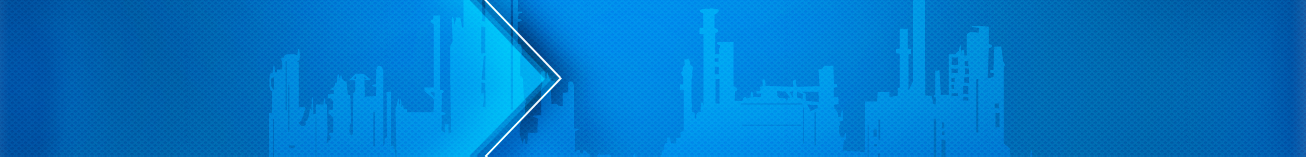 постановление Правительства Российской Федерации  
от  29 июля 2023 г. № 1233
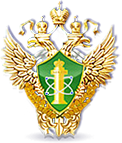 Центральное управление 
Федеральной службы по экологическому, технологическому и атомному надзору
1 сентября 2024 г. вступило в силу постановление Правительства РФ № 1233, согласно которому внесены изменения в Правила организации и осуществления производственного контроля за соблюдением требований промышленной безопасности, утвержденные постановлением Правительства РФ № 2168

В связи с вступлением в силу постановления Правительства РФ № 1233 Ростехнадзором  утверждены федеральные нормы и правила в области промышленной безопасности «Общие требования к обоснованию безопасности опасного производственного объекта», устанавливающие обязательные требования 
к обоснованию безопасности ОПО
5
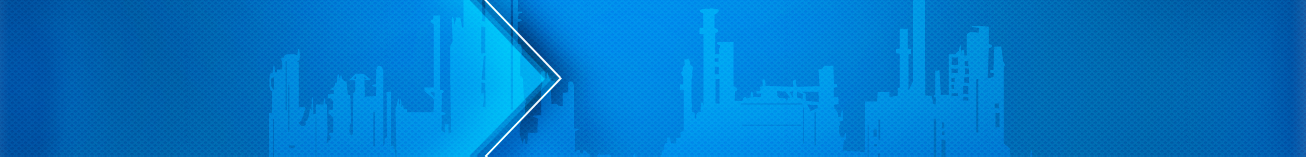 Федеральный закон от 29 мая 2023 г. № 191-ФЗ
приказ Ростехнадзора от 8 мая 2024 г. № 151
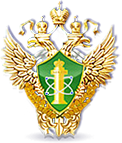 Центральное управление 
Федеральной службы по экологическому, технологическому и атомному надзору
Федеральным законом № 191-ФЗ  внесены изменения в:
Федеральный закон от 21 июля 1997 г. № 117-ФЗ «О безопасности гидротехнических сооружений»
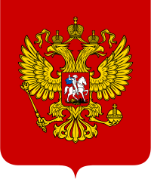 статью 48.1 Градостроительного кодекса Российской Федерации
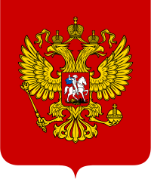 приказом Ростехнадзора № 151 утверждены федеральные нормы и правила в области безопасности гидротехнических сооружений «Требования к обеспечению безопасности гидротехнических сооружений (за исключением судоходных и портовых гидротехнических сооружений)»
приказ Ростехнадзора № 151 вступил в силу с 1 сентября 2024 г., 
за исключением пункта 15, вступающего в силу с 1 сентября 2025 г., 
и будет действовать до 1 сентября 2030 г.
6
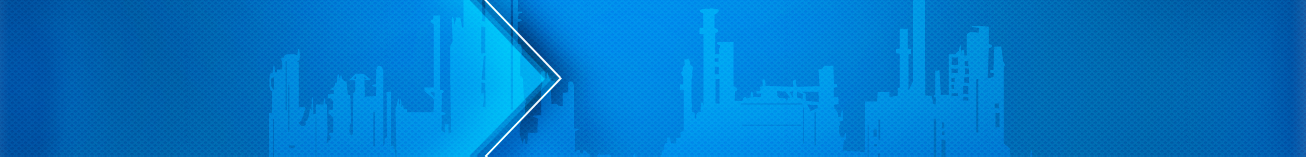 постановление Правительства Российской Федерации от 13 января 2023 г. № 13
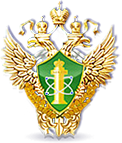 Центральное управление 
Федеральной службы по экологическому, технологическому и атомному надзору
С 1 марта 2024 г. вступили в силу отдельные нормы постановления Правительства Российской Федерации № 13 

С 1 марта 2024 г. подать заявление и документы на аттестацию в области ПБ, безопасности ГТС, энергетической безопасности можно через портал госуслуг. В этом случае заявитель будет получать в личный кабинет ЕСИА уведомления:

об оставлении заявления об аттестации без рассмотрения или о дате,        времени и месте проведения аттестации 
о результатах аттестации и по результатам рассмотрения апелляции 
о внесении изменений в реестр аттестованных лиц или ведомственный реестр 

С 1 сентября 2024 г. изменился перечень областей аттестации (приказ Ростехнадзора № 285 «Об утверждении Перечня областей аттестации в области промышленной безопасности, по вопросам безопасности гидротехнических сооружений, безопасности в сфере электроэнергетики»)

С 1 марта 2025 г. вступило в силу постановление Правительства РФ № 1416 «О внесении изменений в постановление Правительства Российской Федерации от 13 января 2023 г. № 13», уточняющее отдельные нормы Положения об аттестации в области промышленной безопасности, по вопросам безопасности гидротехнических сооружений, безопасности в сфере электроэнергетики
7
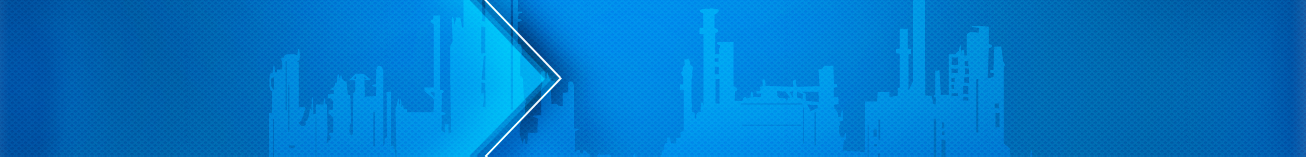 Изменения в надзор за подъемными сооружениями
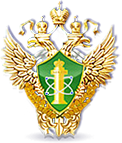 Центральное управление 
Федеральной службы по экологическому, технологическому и атомному надзору
с 1 сентября 2024 г. вступили в силу Правила организации безопасного использования и содержания лифтов, подъемных платформ для инвалидов, пассажирских конвейеров (движущихся пешеходных дорожек) и эскалаторов, за исключением эскалаторов в метрополитенах, утвержденные постановлением Правительства РФ № 1744, которые утверждают организацию безопасного использования и содержания лифтов, подъемных платформ для инвалидов, пассажирских конвейеров (движущихся пешеходных дорожек) и эскалаторов, за исключением эскалаторов в метрополитенах

приказом Ростехнадзора № 495 утверждён Порядок ведения реестра лифтов, подъёмных платформ для инвалидов, пассажирских конвейеров (движущихся пешеходных дорожек) и эскалаторов, за исключением эскалаторов в метрополитенах, подлежащих учёту Ростехнадзором

приказом Ростехнадзора № 16 внесены изменения в федеральные нормы и правила в области промышленной безопасности «Правила безопасности опасных производственных объектов, на которых используются подъёмные сооружения», утверждённые приказом Ростехнадзора № 461
8
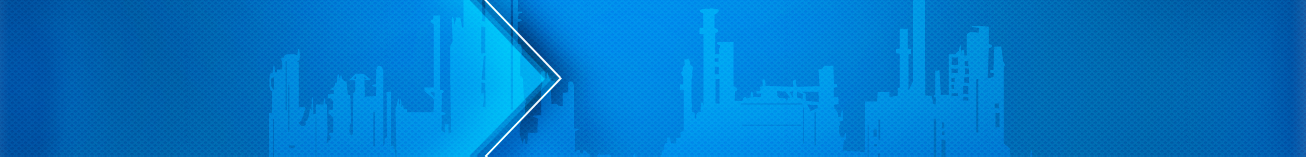 постановление Правительства Российской Федерации 
от 27 декабря 2024 г. № 1931
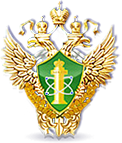 Центральное управление 
Федеральной службы по экологическому, технологическому и атомному надзору
Постановлением Правительства РФ № 1931 внесены изменения в постановление Правительства РФ от 12 марта 2022 г. № 353 «Об особенностях разрешительной деятельности в Российской Федерации»

Изменения коснулись продления срока действия пунктов на 2025 год
9
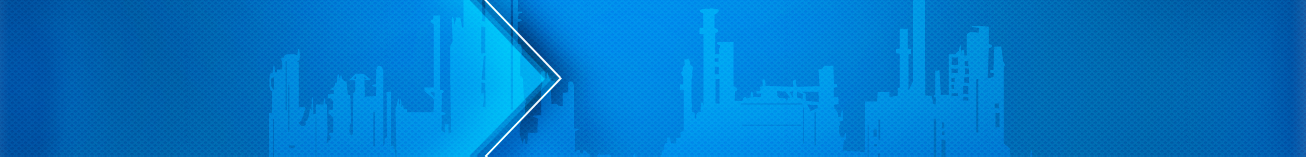 постановление Правительства Российской Федерации  от 21 октября 2024 г. № 1410
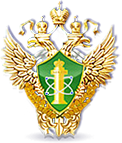 Центральное управление 
Федеральной службы по экологическому, технологическому и атомному надзору
С 1 марта 2025 г. вступило в силу постановление Правительства РФ № 1410, которое внесло изменения в Положение о лицензировании эксплуатации взрывопожароопасных и химически опасных производственных объектов I, II и III классов опасности, утверждённое постановлением Правительства РФ от 12 октября 2020 г.  № 1661 

Ключевые изменения коснулись: 
сроков предоставления государственной услуги по лицензированию эксплуатации взрывопожароопасных и химически опасных производственных объектов I, II и III классов опасности
пакета документов. Скорректирован пункт 7 Положения № 1661, который содержит перечень сведений, необходимых для представления заявителем в лицензирующий орган. Требования о представлении копий документов утратили силу. Сокращен перечень указанных сведений

Введена норма, регламентирующая порядок и срок уведомления о проведении выездной оценки соответствия лицензионным требованиям (за один рабочий день до начала проведения)
10
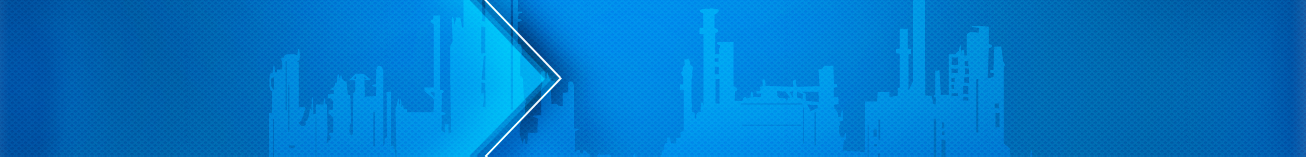 Индикаторы риска
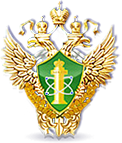 Центральное управление 
Федеральной службы по экологическому, технологическому и атомному надзору
приказом Ростехнадзора от 27 сентября 2024 г. № 295 внесены изменения в перечень индикаторов риска в области промышленной безопасности, дополнен пунктом 10

приказом Ростехнадзора от 18 ноября 2024 г. № 349 внесены изменения в перечень индикаторов риска в области безопасности гидротехнических сооружений, дополнен пунктом 4

приказом Ростехнадзора от 15 октября 2024 г. № 321 внесены изменения в перечень индикаторов риска в области безопасного использования и содержания лифтов, дополнен пунктами 4 и 5
11
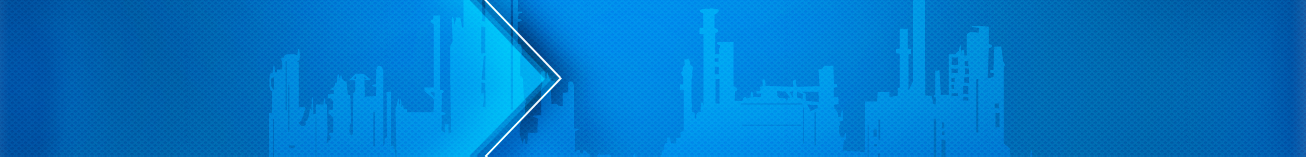 постановление Правительства Российской Федерации 
от 28 декабря 2024 г. № 1955
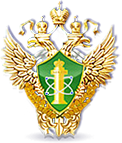 Центральное управление 
Федеральной службы по экологическому, технологическому и атомному надзору
постановлением Правительства РФ № 1955 внесены изменения в постановление Правительства РФ № 336
Выдача предписаний по итогам проведения КНМ без взаимодействия с контролируемым лицом допускается в случаях, предусмотренных Федеральным законом № 248-ФЗ и  Постановлением № 336 до 1 января 2030 г. 

до 1 января 2030 г. ограничено действие норм, касающихся: 
1) возможности проведения плановых проверок только в отношении объектов контроля, отнесённых к категориям чрезвычайно высокого и высокого риска, ОПО II класса опасности и ГТС II класса
2) принятия решения о проведении профилактических и контрольных (надзорных) мероприятий посредством включения соответствующей информации в ЕРКНМ без необходимости вынесения отдельного решения
3) объявления предостережения посредством подписания и опубликования электронного паспорта соответствующего предостережения без необходимости вынесения отдельного документа и внесения его в ЕРКНМ

Профилактические визиты, не предусматривающие возможность отказа от их проведения, проводимые по поручениям Президента РФ, Председателя Правительства Президента РФ, и запланированные к проведению в 2025 году, а также не завершённые до 1 января 2025 г., подлежат проведению до 1 января 2026 г. в соответствии с положениями нормативных правовых актов, действовавших на дату соответствующего поручения
12
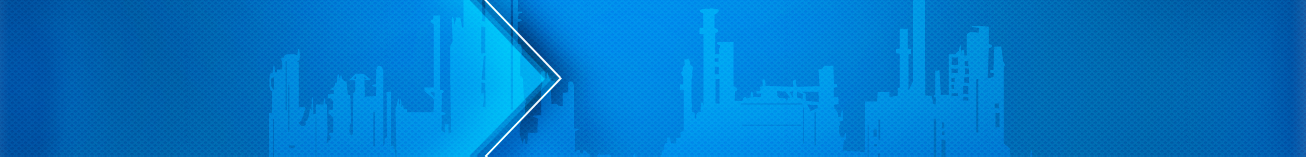 приказ Ростехнадзора от 9 сентября 2024 г. № 274
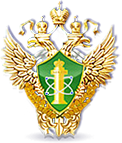 Центральное управление 
Федеральной службы по экологическому, технологическому и атомному надзору
Утверждён новый проверочный лист, применяемый Ростехнадзором при проведении плановых выездных проверок в рамках федерального государственного надзора в сфере безопасности ГТС


Проверочный лист содержит список контрольных вопросов, ответы на которые свидетельствуют о соблюдении или несоблюдении контролируемым лицом обязательных требований
13
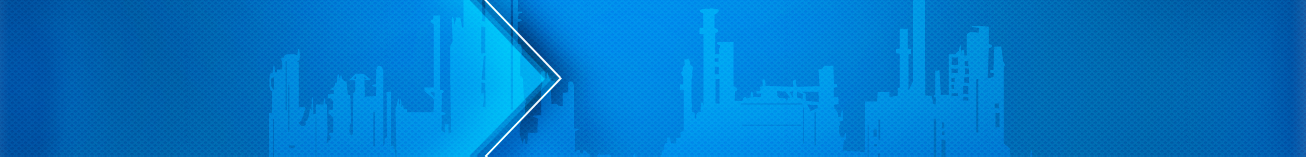 постановление Правительства Российской Федерации от 30 декабря 2024 г. № 1987,
постановление Правительства Российской Федерации от 29 января 2025 г. № 63
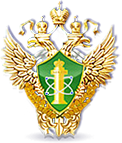 Центральное управление 
Федеральной службы по экологическому, технологическому и атомному надзору
постановлением Правительства РФ № 1987 до 1 января 2026 г. продлены действие Правил установления охранных зон объектов электросетевого хозяйства и особых условий использования земельных участков, расположенных в границах таких зон, а также полномочия по проверке соблюдения особых условий использования земельных участков при осуществлении федерального государственного энергетического надзора
29 января 2025 г. опубликовано постановление Правительства РФ № 63 «О внесении изменений в постановление Правительства Российской Федерации от 2 июня 2022 г. № 1014», которым внесены уточнения в Порядок расследования причин аварийных  ситуаций в сфере теплоснабжения
14
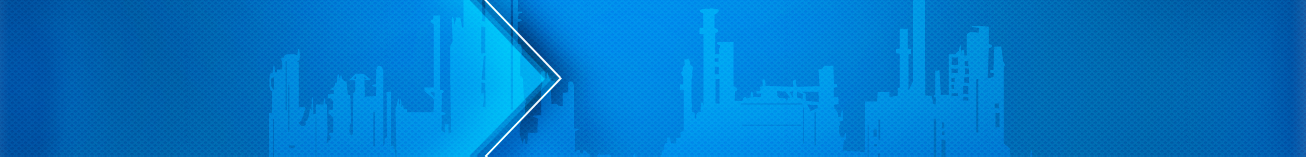 Федеральный закон № 540-ФЗ
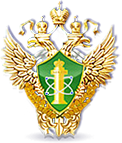 Центральное управление 
Федеральной службы по экологическому, технологическому и атомному надзору
28 декабря 2024 г. вступил в силу Федеральный закон от 28 декабря 2024 г. № 540-ФЗ 
«О внесении изменений в Федеральный закон «О государственном контроле (надзоре) и муниципальном контроле в Российской Федерации» (за исключением отдельных положений, вступающих в силу в иные сроки)
Федеральным законом № 540-ФЗ:

внесены изменения в 47 статей, 
введены в действие 5 новых статей,
утратила силу статья 89 «Возражения в отношении акта контрольного (надзорного) мероприятия» Федерального закона № 248-ФЗ

Дополнительно вступят в силу изменения:

с 1 сентября 2025 г. - в статьи 17, 87 Федерального закона № 248-ФЗ

с 1 января 2026 г. - в статью 91 Федерального закона № 248-ФЗ
15
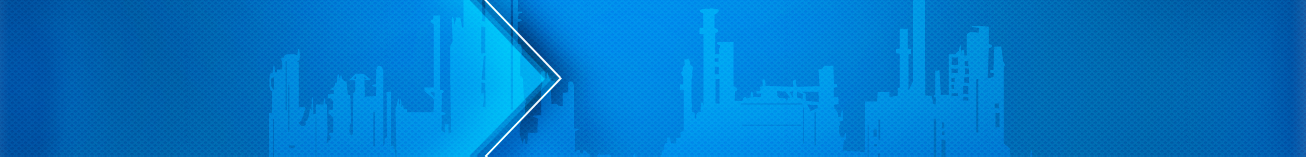 Статья 17. Информационные системы государственного контроля (надзора), муниципального контроля (часть 1)
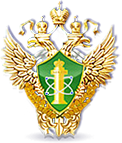 Центральное управление 
Федеральной службы по экологическому, технологическому и атомному надзору
ИНФОРМАЦИОННЫЕ СИСТЕМЫ

ЕРВК
ЕРКНМ
Подсистема досудебного обжалования
Реестр заключений о подтверждении соблюдения обязательных требований
Информационные системы контрольных (надзорных) органов
Система административного производства
Мобильное приложение «Инспектор»
16
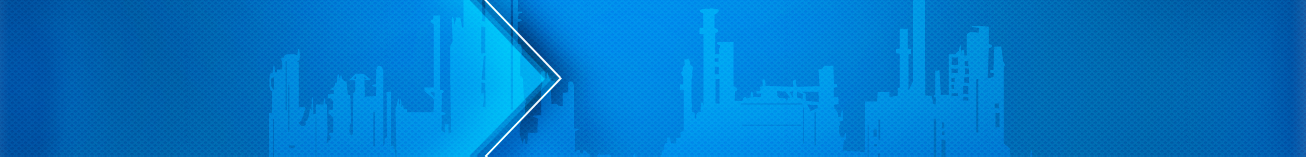 Статья 19. Единый реестр контрольных (надзорных) мероприятий (часть 1)
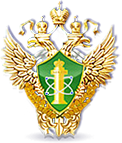 Центральное управление 
Федеральной службы по экологическому, технологическому и атомному надзору
ПОДЛЕЖАТ УЧЁТУ В ЕРКНМ
акты и (или) предписания
КНМ без взаимодействия
постоянный государственный надзор
в случае выявления нарушений обязательных требований, оформления актов и (или) выдачи предписаний об устранении выявленных нарушений обязательных требований
17
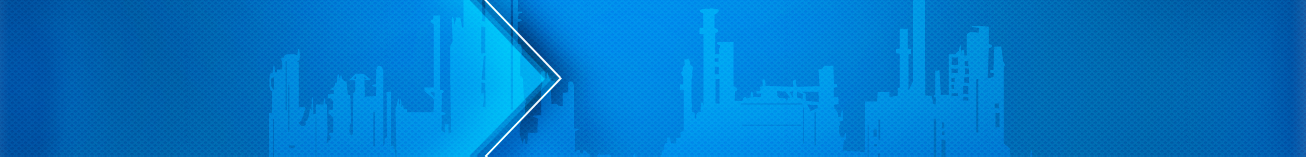 Статья 23. Категории риска причинения вреда (ущерба) и индикаторы риска нарушения обязательных требований (часть 7)
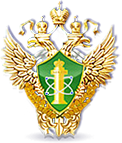 Центральное управление 
Федеральной службы по экологическому, технологическому и атомному надзору
ДОПОЛНИТЕЛЬНЫЕ КРИТЕРИИ ДЛЯ ОЦЕНКИ ДОБРОСОВЕСТНОСТИ контролируемых ЛИЦ 

отсутствие нарушений обязательных требований, выявленных по результатам проведения обязательных профилактических визитов или КНМ, в течение определенного периода времени

наличие определенного публичной оценкой уровня соблюдения обязательных требований уровня соблюдения обязательных требований, если такая оценка предусмотрена в рамках вида контроля
18
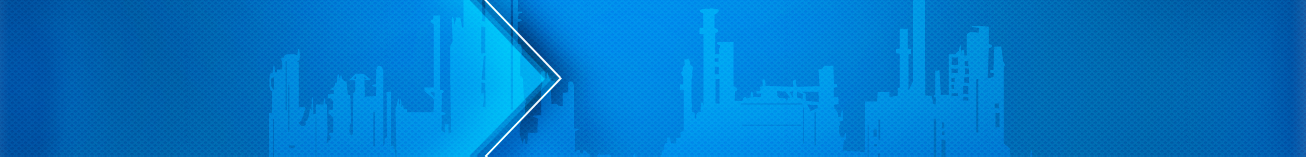 Статья 25. Учет рисков причинения вреда (ущерба) охраняемым законом ценностям при проведении плановых КНМ и обязательных профилактических визитов
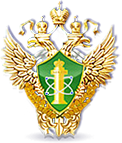 Центральное управление 
Федеральной службы по экологическому, технологическому и атомному надзору
Периодичность проведения плановых КНМ 
и обязательных профилактических визитов:
не менее 1-го, но не более 2-х плановых КНМ в год - для объектов контроля, отнесенных к категории чрезвычайно высокого риска

2) 1 плановое КНМ в 2 года либо 1 обязательный профилактический визит в год - для объектов контроля, отнесенных к категории высокого риска

3) периодичность проведения обязательных профилактических визитов определяется Правительством РФ - для объектов контроля, отнесенных к категории значительного, среднего или умеренного риска
* Контрольный (надзорный) орган вправе провести вместо планового КНМ для объектов контроля, отнесенных к категории чрезвычайно высокого риска, обязательный профилактический визит
19
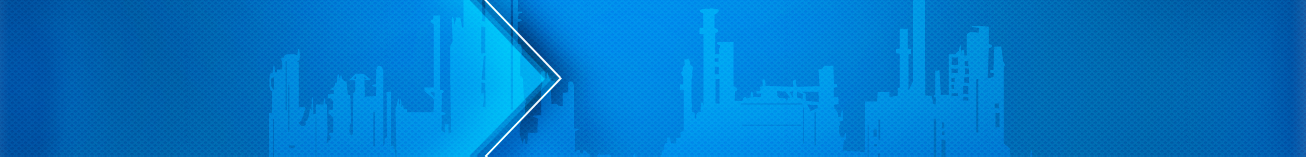 Статья 40. Досудебный порядок подачи жалобы (часть 4)
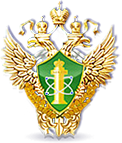 Центральное управление 
Федеральной службы по экологическому, технологическому и атомному надзору
ДОСУДЕБНОМУ ОБЖАЛОВАНИЮ подлежат 
со стороны КОНТРОЛИРУЕМЫХ ЛИЦ

решения о проведении КНМ и обязательных профилактических визитов
акты КНМ и обязательных профилактических визитов, предписания об устранении выявленных нарушений

действия (бездействие) должностных лиц контрольного (надзорного) органа в рамках КНМ и обязательных профилактических визитов
решения об отнесении объектов контроля к соответствующей категории риска
решения об отказе в проведении обязательных профилактических визитов по заявлениям контролируемых лиц

иные решения, принимаемые контрольными (надзорными) органами 
     по итогам профилактических и (или) КНМ, предусмотренных 
     Федеральным законом № 248-ФЗ
20
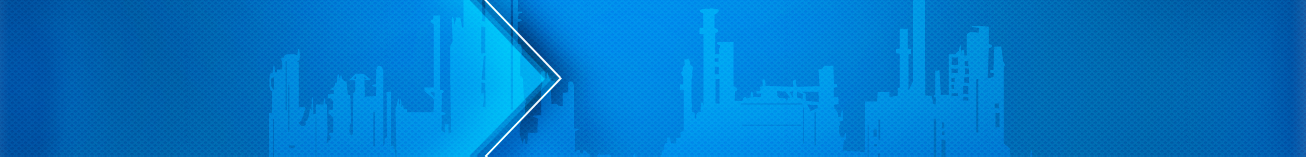 Статья 43. Порядок рассмотрения жалобы (часть 2, часть 2.1)
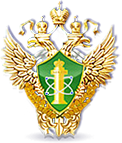 Центральное управление 
Федеральной службы по экологическому, технологическому и атомному надзору
СРОКИ РАССМОТРЕНИЯ ЖАЛОБ
5 
рабочих дней
20 рабочих дней
15 рабочих дней
Жалоба на решение 
об отнесении объектов контроля 
к соответствующей категории риска
21
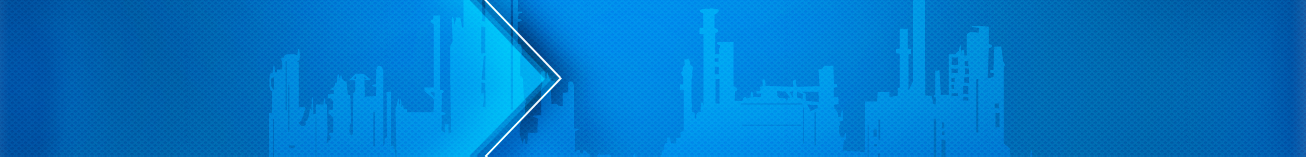 Статья 45. Виды профилактических мероприятий (часть 4)
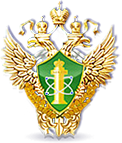 Центральное управление 
Федеральной службы по экологическому, технологическому и атомному надзору
В случае, если при проведении профилактических мероприятий установлено, что объекты контроля представляют явную непосредственную угрозу причинения вреда (ущерба) охраняемым законом ценностям или такой вред (ущерб) причинен, 
инспектор незамедлительно направляет информацию об этом руководителю или заместителю руководителя Управления для принятия решения о проведении КНМ, либо в случаях, предусмотренных Федеральным законом № 248-ФЗ, принимает меры, указанные в статье 90 «Решения, принимаемые по результатам контрольных (надзорных) мероприятий»
22
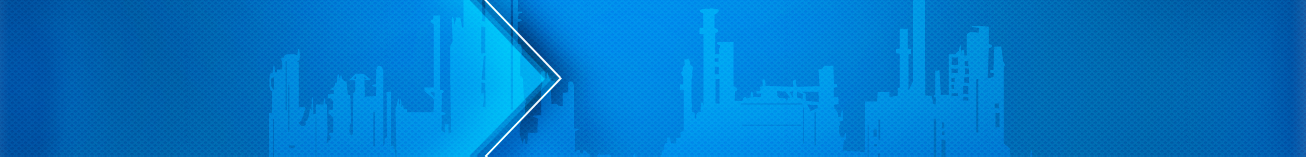 Статья 48. Меры стимулирования добросовестности (часть 6, часть 7)
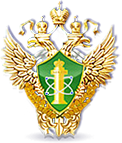 Центральное управление 
Федеральной службы по экологическому, технологическому и атомному надзору
ДОПОЛНИТЕЛЬНЫЕ МЕРЫ СТИМУЛИРОВАНИЯ ДОБРОСОВЕСТНОСТИ
Часть 6  
По результатам проведения профилактического мероприятия и (или) КНМ может присваиваться публичная оценка уровня соблюдения обязательных требований, если это предусмотрено положением о виде контроля

Часть 7 
Правительство РФ определяет сферы деятельности и виды контроля, при осуществлении которых присвоение публичной оценки обязательно
Правила и критерии присвоения публичной оценки устанавливаются положением о виде контроля
23
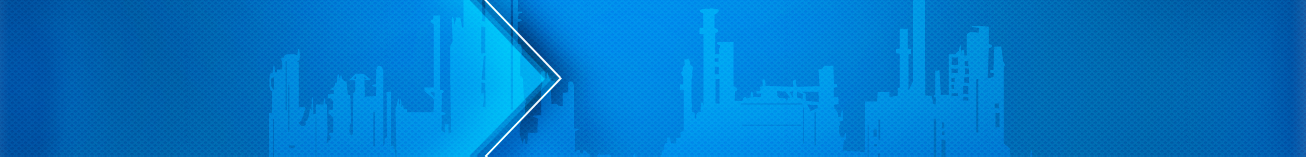 Статья 49. Объявление предостережения (часть 2)
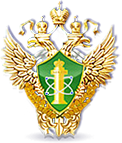 Центральное управление 
Федеральной службы по экологическому, технологическому и атомному надзору
ПРЕДОСТЕРЕЖЕНИЕ
ДОЛЖНО СОДЕРЖАТЬ:
указание на обязательные требования, предусматривающий их НПА

какие конкретно действия (бездействие) контролируемого лица могут привести или приводят к нарушению обязательных требований

предложение о принятии мер по обеспечению соблюдения данных требований
 НЕ МОЖЕТ СОДЕРЖАТЬ:
требование представления контролируемым лицом сведений и документов

 сроки для устранения последствий, возникших в результате действий (бездействия) контролируемого лица, которые могут привести или приводят к нарушению обязательных требований
24
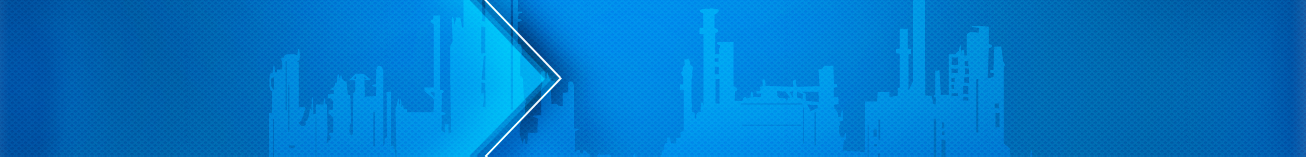 Статья 52. Профилактический визит
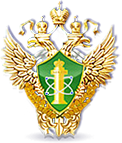 Центральное управление 
Федеральной службы по экологическому, технологическому и атомному надзору
ПРОФИЛАКТИЧЕСКИЙ ВИЗИТ 
(НОВАЯ РЕДАКЦИЯ)
По итогам проведения профилактического визита                                                    объекту контроля может быть присвоена                                                                                               публичная оценка уровня соблюдения обязательных требований
25
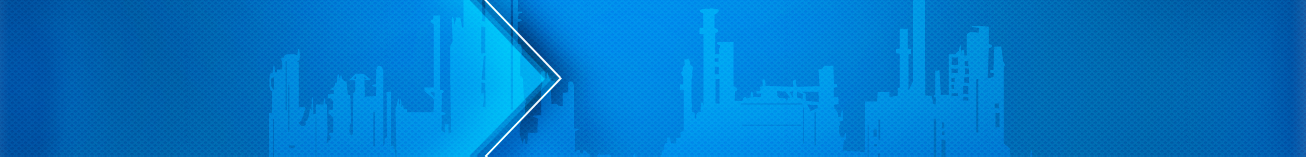 Статья 52.1. Обязательный профилактический визит,
Статья 52.2. Профилактический визит по инициативе контролируемого лица
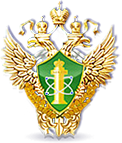 Центральное управление 
Федеральной службы по экологическому, технологическому и атомному надзору
Введена в действие статья 52.1 Федерального закона № 248-ФЗ, устанавливающая основания, порядок и сроки проведения обязательного профилактического визита


Введена в действие статья 52.2 Федерального закона № 248-ФЗ, устанавливающая основания, порядок и сроки проведения профилактического визита по инициативе контролируемого лица
26
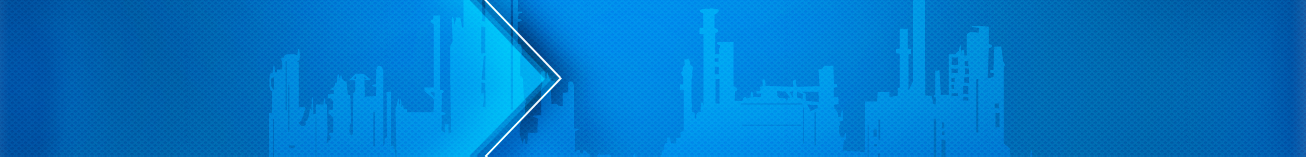 Статья 56. Виды контрольных (надзорных) мероприятий (часть 5)
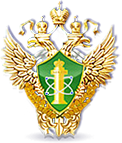 Центральное управление 
Федеральной службы по экологическому, технологическому и атомному надзору
Выездная проверка может проводиться 
с использованием
средств дистанционного взаимодействия,
в т.ч. посредством
видео-конференц-связи
мобильного приложения «Инспектор»
27
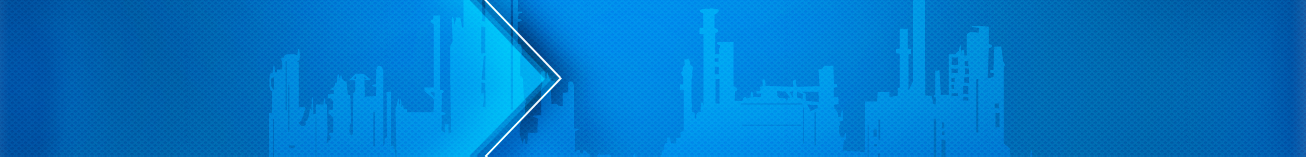 Статья 57. Основания для проведения КНМ 
(часть 1, пункты 1, 5, 7, 9)
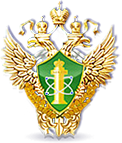 Центральное управление 
Федеральной службы по экологическому, технологическому и атомному надзору
Основания для проведения КНМ 
(с взаимодействием) 
по согласованию с органами прокуратуры:
наличие сведений о причинении вреда (ущерба) или об угрозе причинения вреда (ущерба) охраняемым законом ценностям

истечение срока исполнения предписания об устранении выявленного нарушения обязательных требований 
      (после оценки его исполнения в установленном порядке)

выявление соответствия объекта контроля параметрам, утвержденным индикаторами риска нарушения обязательных требований, или отклонения объекта контроля от таких параметров

уклонение контролируемого лица от проведения обязательного профилактического визита
28
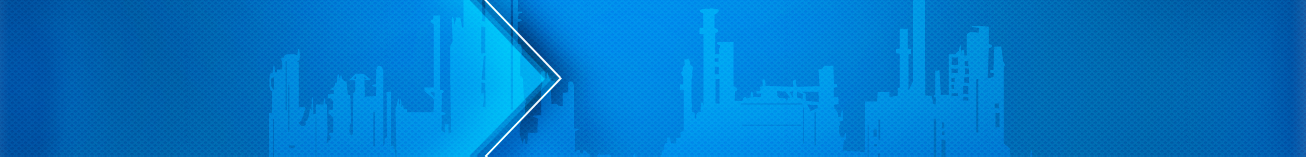 Статья 57. Основания для проведения КНМ 
(часть 1, пункты 3, 4, 6)
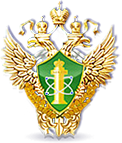 Центральное управление 
Федеральной службы по экологическому, технологическому и атомному надзору
Основания для проведения КНМ 
(с взаимодействием) 
без согласования с органами прокуратуры:
поручение Президента РФ, поручение Правительства РФ о проведении КНМ в отношении конкретных контролируемых лиц

требование прокурора о проведении КНМ по поступившим в органы прокуратуры материалам и обращениям

наступление события, указанного в программе проверок (если КНМ проводятся на основании программы проверок)
29
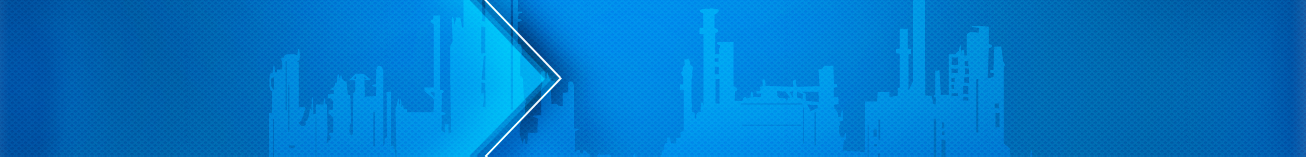 Статья 57. Основания для проведения КНМ 
(часть 1, пункт 8)
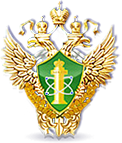 Центральное управление 
Федеральной службы по экологическому, технологическому и атомному надзору
Основания для проведения КНМ (с взаимодействием) 
без согласования с органами прокуратуры (с извещением):
Наличие у контрольного (надзорного) органа 
сведений об осуществлении деятельности:
без уведомления 
о начале осуществления предпринимательской деятельности, установленного частью 1 статьи 8 Федерального закона 
от 26 декабря 2008 г. № 294-ФЗ «О защите прав юридических лиц и индивидуальных предпринимателей при осуществлении государственного контроля (надзора) и муниципального контроля» 
(в случае, если уведомление является обязательным)
без лицензии
на виды деятельности, 
указанные в пунктах 12, 43, 49, 50 
части 1 статьи 12 
Федерального закона 
от 4 мая 2011 г. № 99-ФЗ 
«О лицензировании отдельных видов деятельности»
с извещением о проведении КНМ в течение 24 часов 
органа прокуратуры по месту нахождения объекта контроля
30
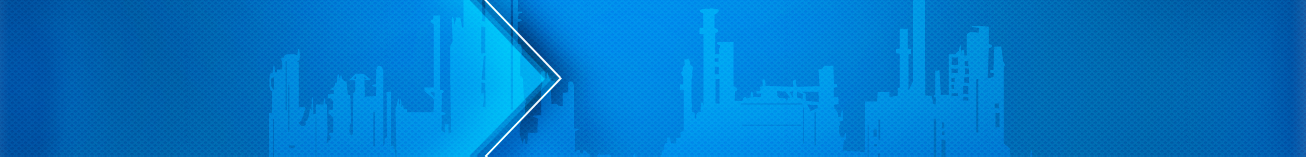 Статья 65. Общие требования к проведению контрольных (надзорных) мероприятий (часть 11)
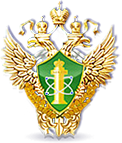 Центральное управление 
Федеральной службы по экологическому, технологическому и атомному надзору
В случае, если проведение КНМ оказалось невозможным,
 
уполномоченное должностное лицо контрольного (надзорного) органа вправе
 
не позднее 3-х месяцев с даты составления акта 
о невозможности проведения КНМ 

принять решение о проведении в отношении контролируемого лица такого же КНМ 

без предварительного уведомления контролируемого лица и без согласования с органами прокуратуры
31
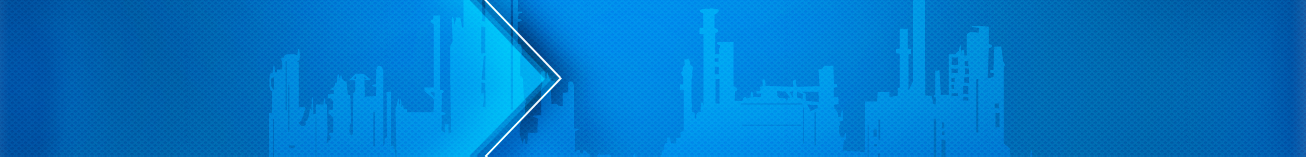 Статья 90.1. Предписание об устранении выявленных нарушений обязательных требований 
(часть 1, часть 2)
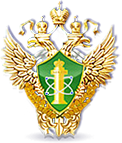 Центральное управление 
Федеральной службы по экологическому, технологическому и атомному надзору
Предписание должно содержать сведения по каждому из нарушений:
описание каждого выявленного нарушения с указанием конкретных структурных единиц НПА, содержащего нарушение обязательных требований

срок устранения выявленного нарушения с указанием конкретной даты

перечень рекомендованных мероприятий по устранению выявленного нарушения обязательных требований

перечень рекомендуемых сведений, которые должны быть представлены в качестве подтверждения устранения выявленного нарушения обязательных требований
32
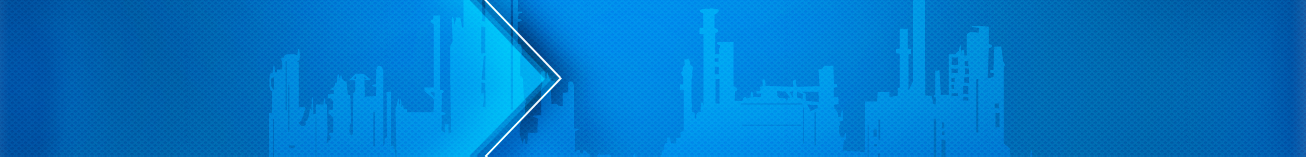 Статья 90.1. Предписание об устранении выявленных нарушений обязательных требований (часть 3, часть 4)
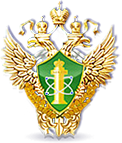 Центральное управление 
Федеральной службы по экологическому, технологическому и атомному надзору
Часть 3
ОСОБЕННОСТИ ДЛЯ ГОСУДАРСТВЕННЫХ И МУНИЦИПАЛЬНЫХ УЧРЕЖДЕНИЙ
(контролируемое лицо)
Предписание выдаётся контролируемому лицу и (или) направляется органу, осуществляющему функции и полномочия учредителя контролируемого лица

В случае выдачи предписания контролируемому лицу копия такого предписания направляется органу, осуществляющему функции и полномочия учредителя контролируемого лица
Часть 4

Контрольный (надзорный) орган может отменить предписание об устранении выявленных нарушений обязательных требований в случаях, установленных Федеральным законом № 248-ФЗ
33
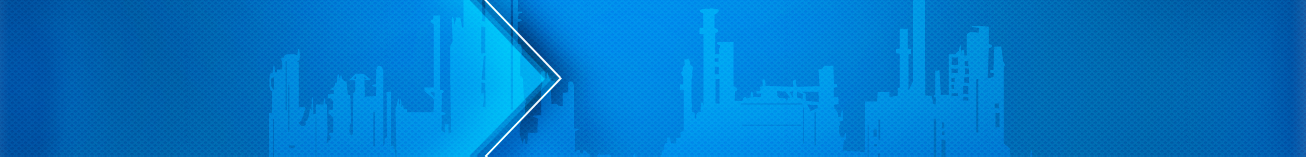 Статья 90.2. Соглашение о надлежащем устранении выявленных нарушений обязательных требований
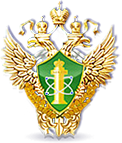 Центральное управление 
Федеральной службы по экологическому, технологическому и атомному надзору
Контролируемое лицо вправе подать ходатайство                  о заключении соглашения о надлежащем устранении выявленных нарушений обязательных требований 

Порядок заключения соглашения определяется Правительством РФ
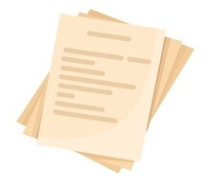 Соглашение должно включать:
перечень выявленных нарушений обязательных требований, подлежащих устранению контролируемым лицом


программу устранения выявленных нарушений, включающую перечень мероприятий по оценке исполнения такой программы, а также документов и сведений, подлежащих направлению для оценки исполнения такой программы


срок исполнения соглашения
34
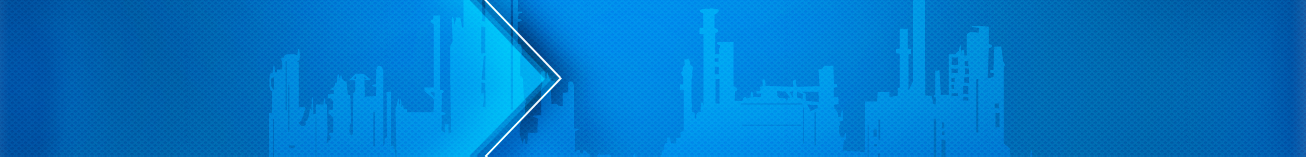 Статья 90.2. Соглашение о надлежащем устранении выявленных нарушений обязательных требований
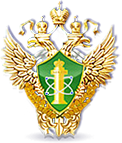 Центральное управление 
Федеральной службы по экологическому, технологическому и атомному надзору
! ВАЖНО
Соглашение подлежит согласованию с органами прокуратуры (порядок согласования устанавливается приказом Генерального прокурора РФ)
Контролируемое лицо не имеет права отказаться от исполнения соглашения в одностороннем порядке
По истечении срока исполнения соглашения принимается решение о признании соглашения исполненным или неисполненным

При исполнении соглашения – принимается решение об отмене предписания

В случае неисполнения – принимается решение о возобновлении действия предписания
Органы прокуратуры или контрольный (надзорный) орган могут признать соглашение неисполненным до дня истечения срока его исполнения при наличии фактов, свидетельствующих, что контролируемое лицо или его учредитель (в случаях, установленных Правительством РФ) не предпринимает действия, направленные на исполнение соглашения
35
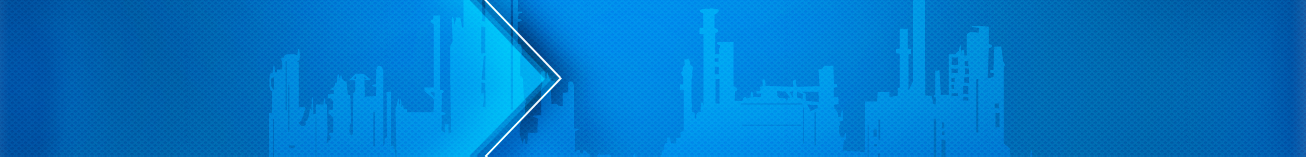 Статья 93. Отсрочка исполнения решения
(часть 2)
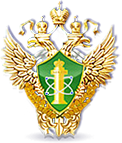 Центральное управление 
Федеральной службы по экологическому, технологическому и атомному надзору
Решение об отсрочке исполнения решения принимается уполномоченным должностным лицом контрольного (надзорного) органа в порядке, предусмотренном                  главой 9 «Обжалование решений контрольных (надзорных) органов, действий (бездействия) их должностных лиц» 
    (статьи 39 - 43 Федерального закона № 248-ФЗ)
Ранее принималось в порядке, предусмотренном статьей 89                          для рассмотрения возражений в отношении акта КНМ                (статья 89 утратила силу)
36
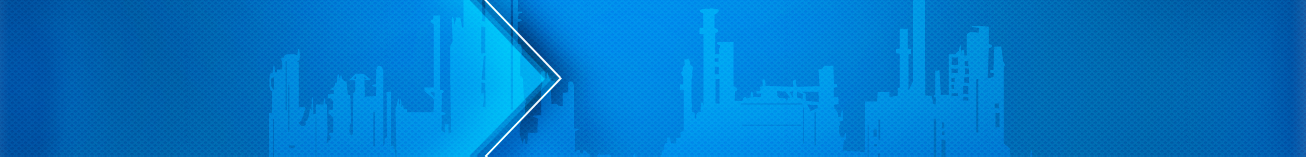 Статья 94. Разрешение вопросов, связанных с исполнением решения(часть 2)
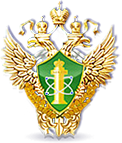 Центральное управление 
Федеральной службы по экологическому, технологическому и атомному надзору
Срок рассмотрения вопросов, 
связанных с исполнением решения 

Рассматриваются должностным лицом контрольного (надзорного) органа, вынесшим решение, по ходатайству контролируемого лица (или по представлению инспектора) в течение пяти рабочих дней                                                  со дня поступления в контрольный (надзорный) орган ходатайства (или направления представления)

В случае отсутствия указанного должностного лица контрольного (надзорного) органа вопросы передаются на рассмотрение иного должностного лица контрольного (надзорного) органа
37
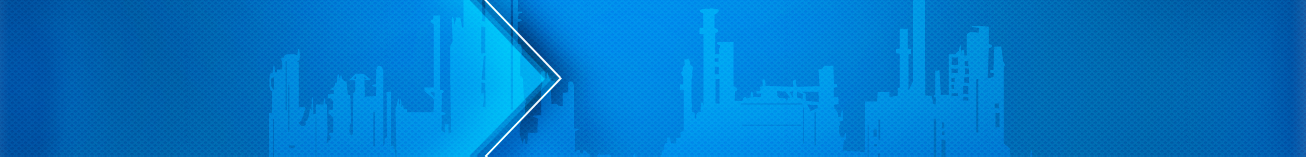 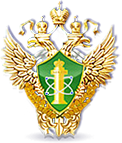 Центральное управление 
Федеральной службы по экологическому, технологическому и атомному надзору
Благодарим за внимание!